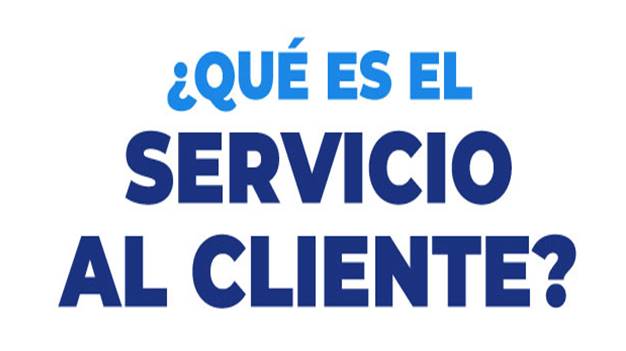 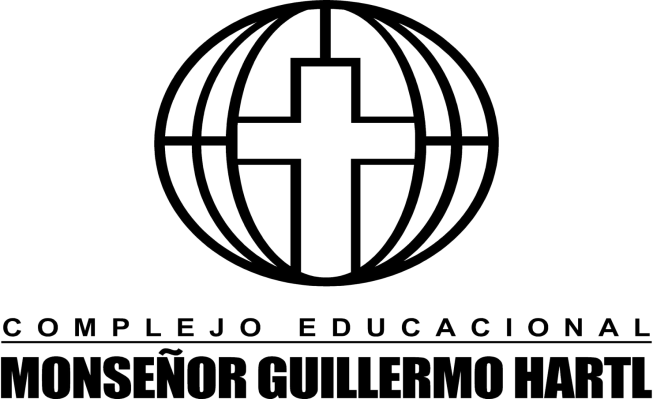 Profesora: Verónica Rojas Herrera
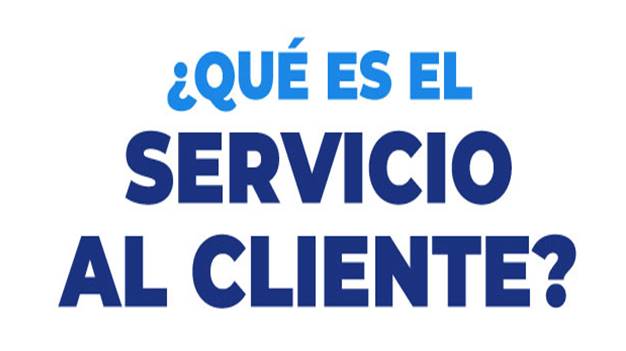 OBJETIVO:
Distinguir al cliente de una empresa u organización.
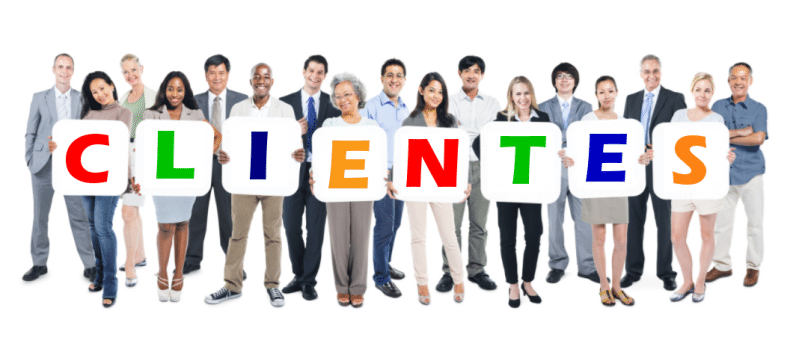 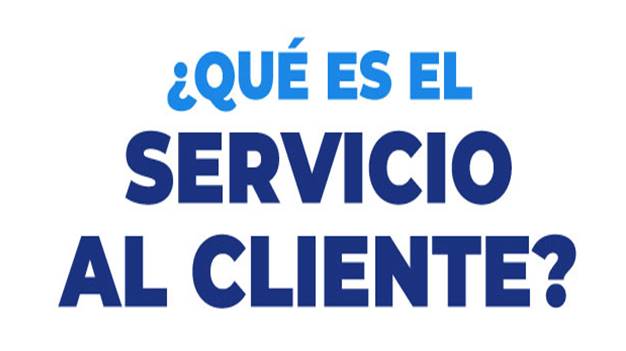 ¿Quién es el cliente?
Fuente: http://concepto.de/cliente/#ixzz4MbN3IXts
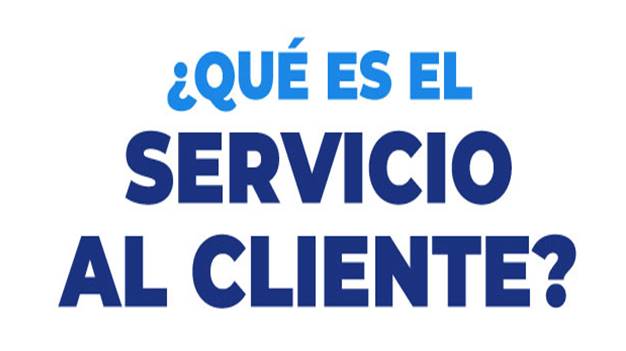 CLIENTES EXTERNOS  Y  CLIENTES INTERNOS
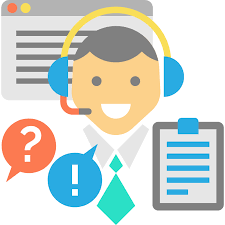 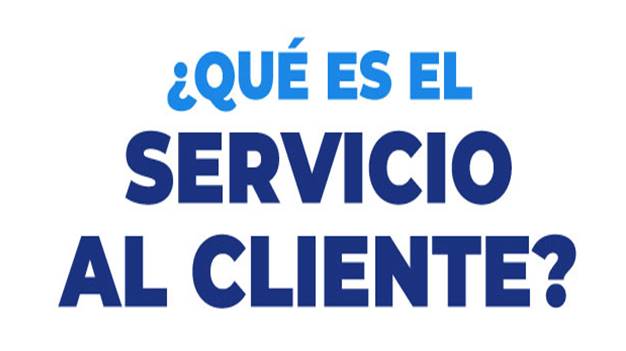 Clientes Externos e Internos
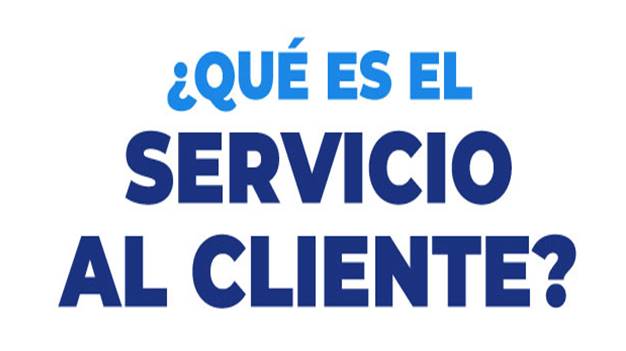 Importancia del Cliente Externo
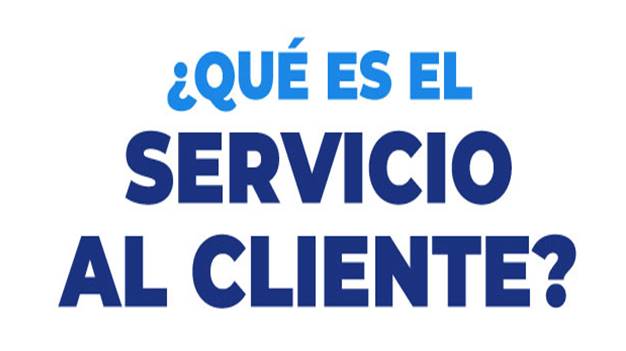 Cliente Interno
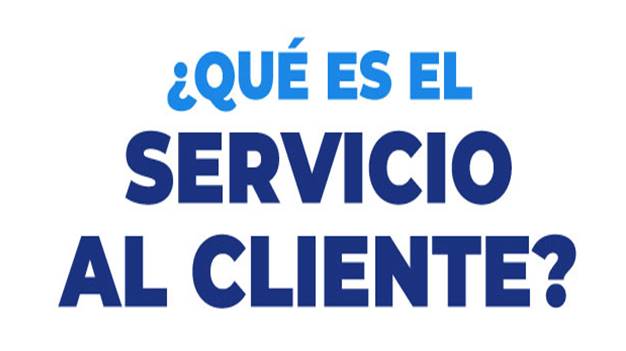 Reflexionemos sobre la importancia que tiene el Cliente Interno
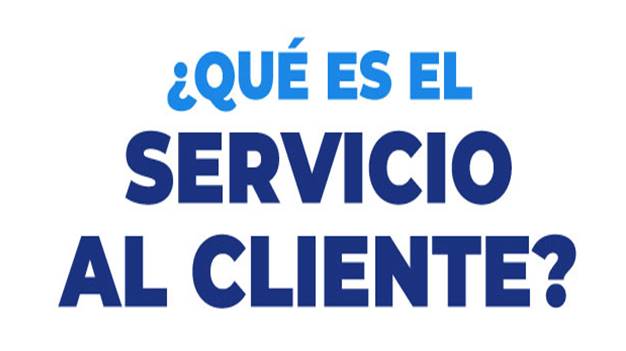 ACTIVIDAD
Determinar quién es cliente interno y externo de:
Complejo Educacional Monseñor Guillermo Hartl
Banco de Chile
Mc Donald
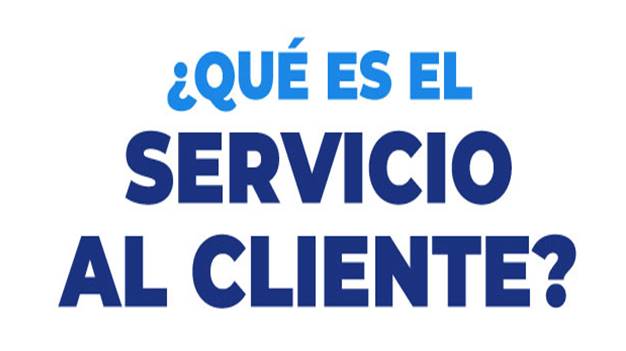 LOS 7 PECADOS Y EL MOMENTO DE LA VERDAD
Episodio en el cual el cliente entra en contacto con cualquier aspecto de la empresa y se crea una impresión sobre la calidad de su servicio
1. Apatía
2. Desaire
3. Frialdad
4. Superioridad
5. Trabajar como Robot
6. Ceñirse al reglamento
7. Evasivas
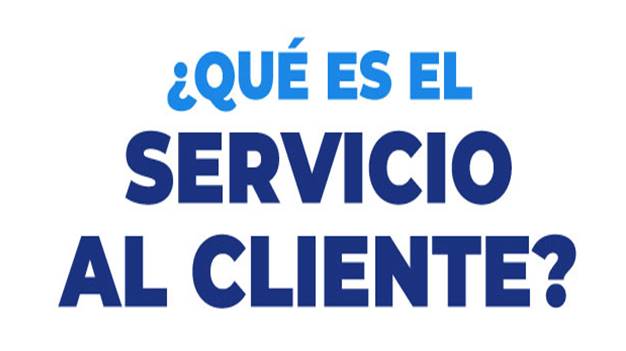 EL TRIÁNGULO DEL SERVICIO
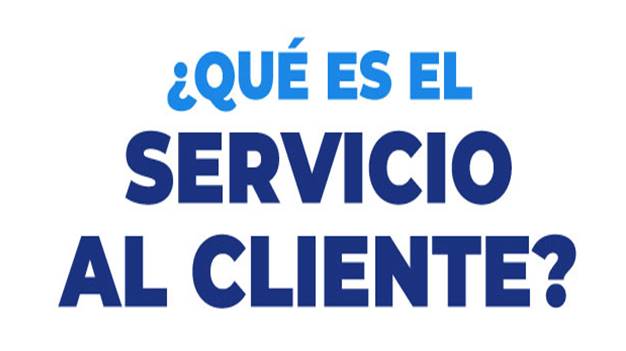 EL TRIÁNGULO DEL SERVICIO
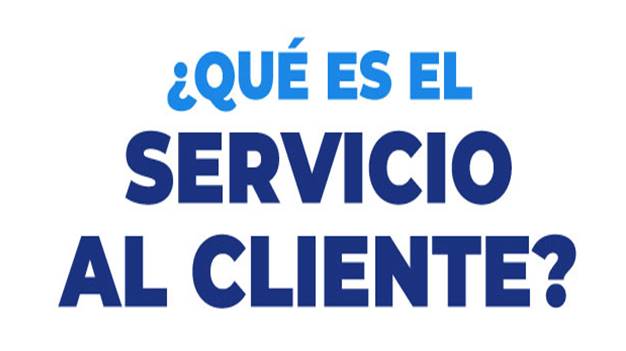 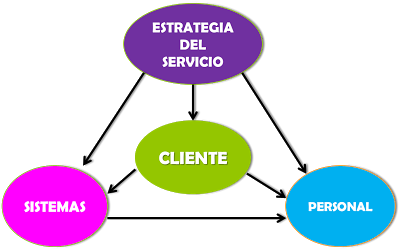 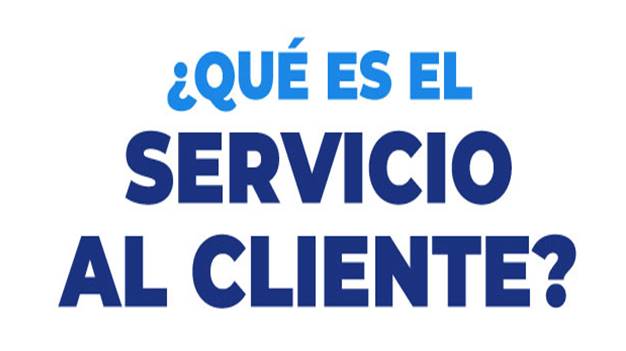 1. EL CLIENTE
El primer paso es el cliente.  Tenemos que identificar a quién vamos a servir o atender y además entender sus necesidades y motivaciones.
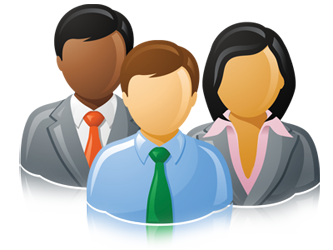 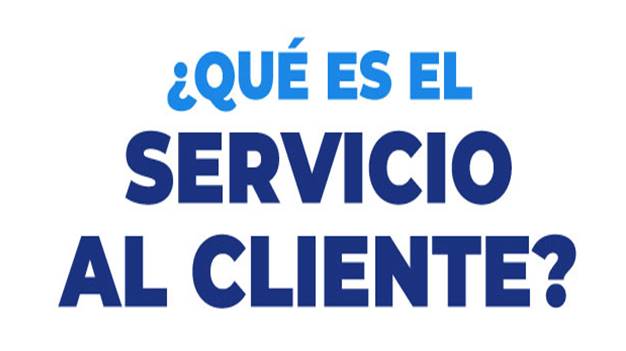 2. ESTRATEGIA     DE SERVICIO
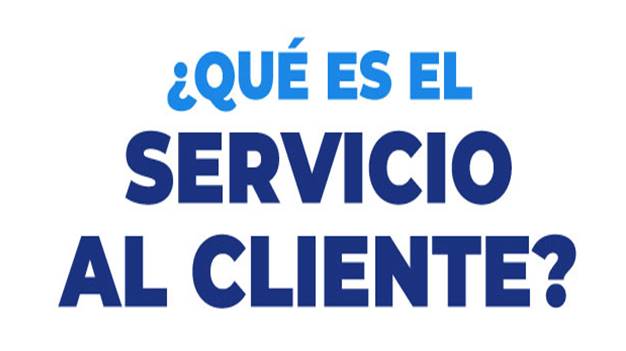 3. PERSONAL
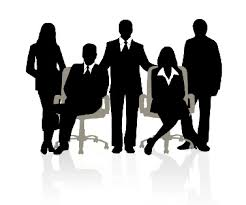 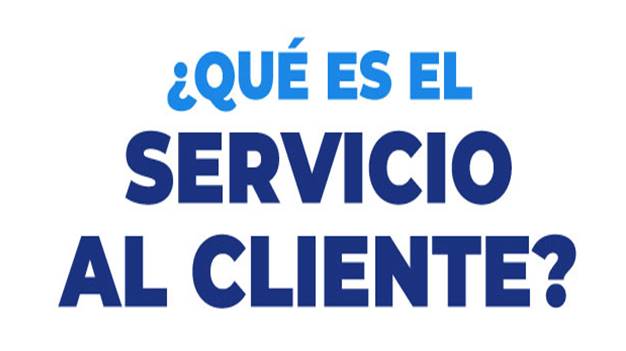 4. SISTEMA DE      SERVICIO
¿Cómo vamos a hacer realidad la oferta de servicios?
Son todos los elementos no humanos que interactúan con el cliente, como  locales, muebles, equipos, herramientas, tecnologías.
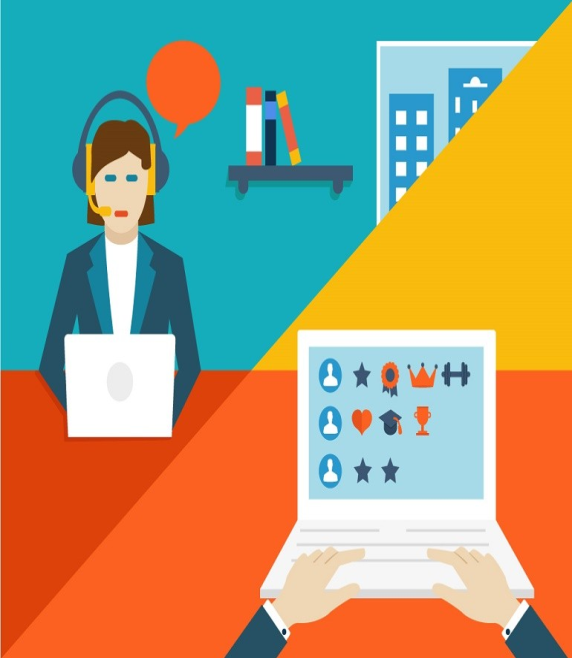 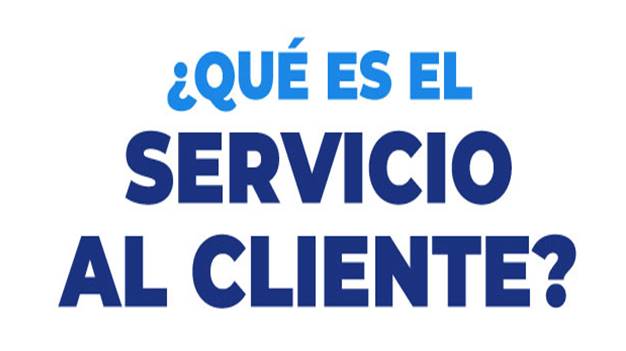 ACTIVIDAD
Selecciona tres de las empresas y responde en tu cuaderno:




Qué perfil tiene el cliente, en función de sus necesidades y motivaciones.
Identifica la estrategia de servicio de la empresa seleccionada.
Identifica el factor diferenciador del personal que atiende en la empresa.
Identificar el sistema de servicio utilizado por la empresa.
Falabella, París, Supermercado Líder, Supermercado Jumbo, Telefonía Movistar, Telefonía Entel, Cine Hoyts, Cinemark
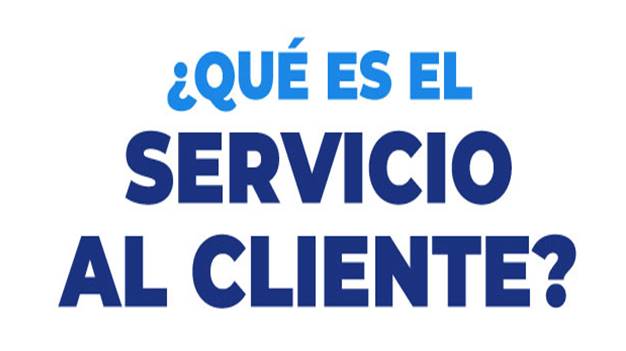